TVORBA STRATEGIE
T13: Nastavení způsobu hodnocení strategie: klíčové výkonové parametry (KPIs), vizualizace strategie
CÍL
REFLEXE MINULÉ PŘEDNÁŠKY  
POZNÁMKY K ROZPRACOVÁNÍ PŘÍPADOVÝCH STUDIÍ

ÚVOD
OBJASNIT PŘÍSTUPY K HODNOCENÍ STRATEGIE
OBJASNIT PŘÍSTUPY K VIZUALIZACI STRATEGIE
ZÁVĚR

VYDÁNÍ ÚKOLU DO DALŠÍHO STUDIA –  ZKOUŠKA
UČEBNÍ OTÁZKY
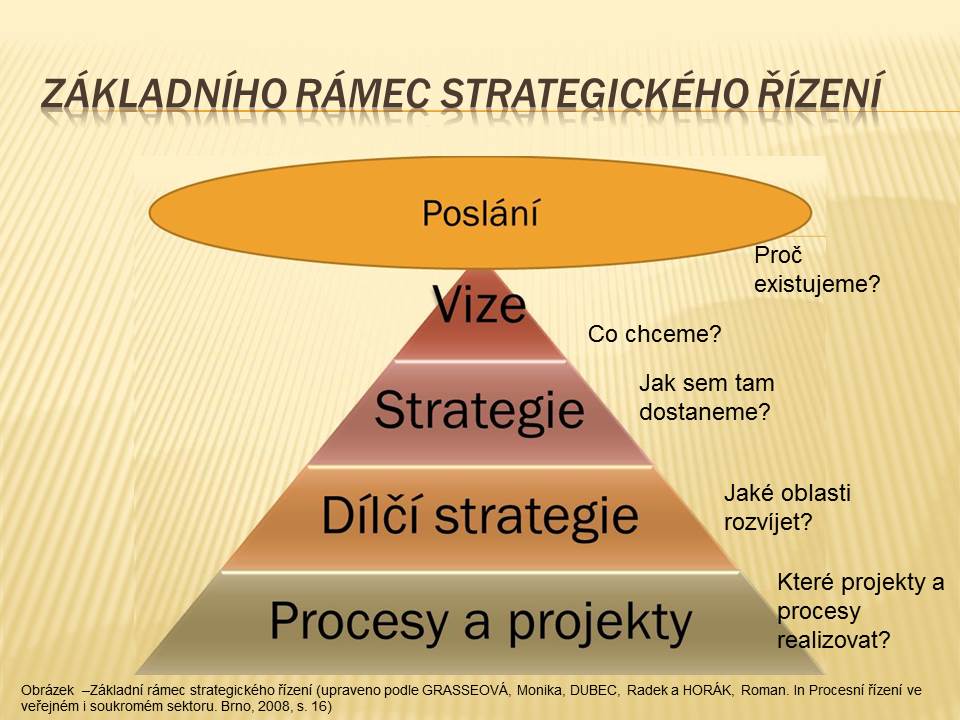 STRATEGICKÉ ŘÍZENÍ
Jakým způsobem je možné hodnotit realizaci strategie? 
Jakým způsobem je možné vizualizovat strategii?
ÚVOD
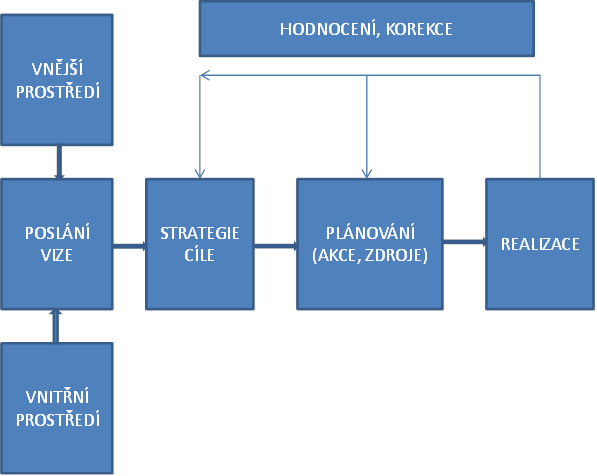 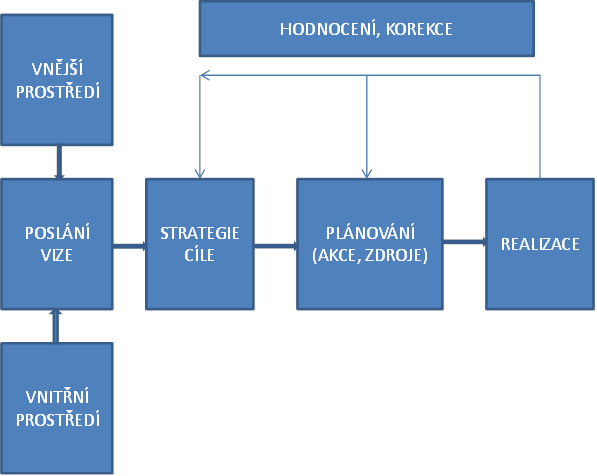 KDE SE NACHÁZÍME?
OBECNÝ PROCESNÍ MODEL TVORBY STRATEGIE
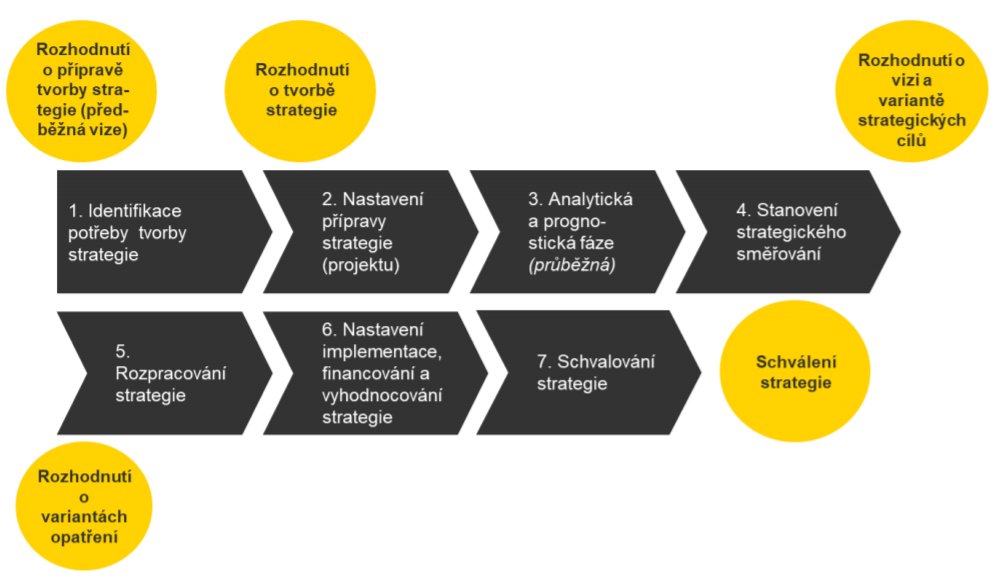 KDE SE NACHÁZÍME?
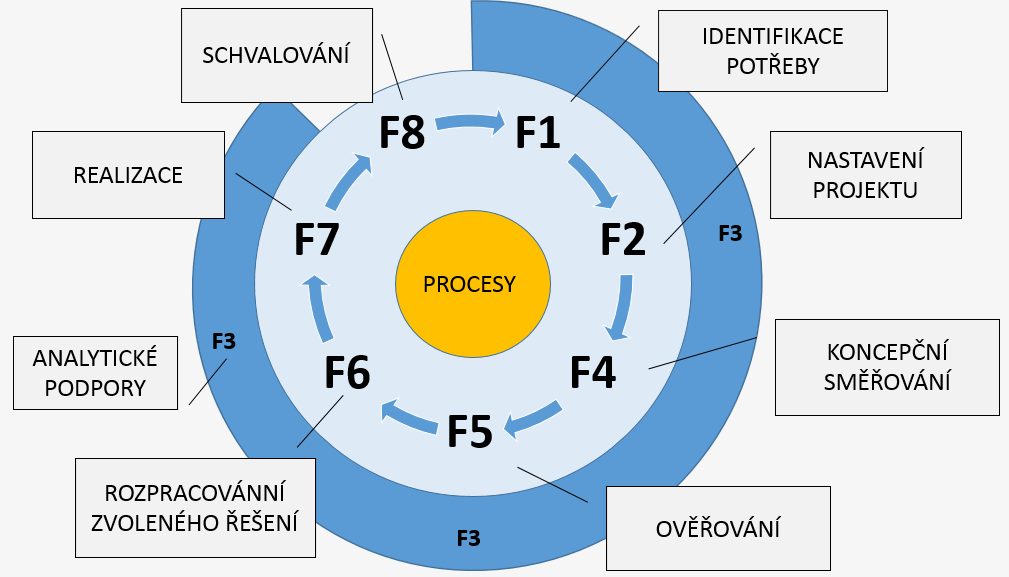 KDE SE NACHÁZÍME?
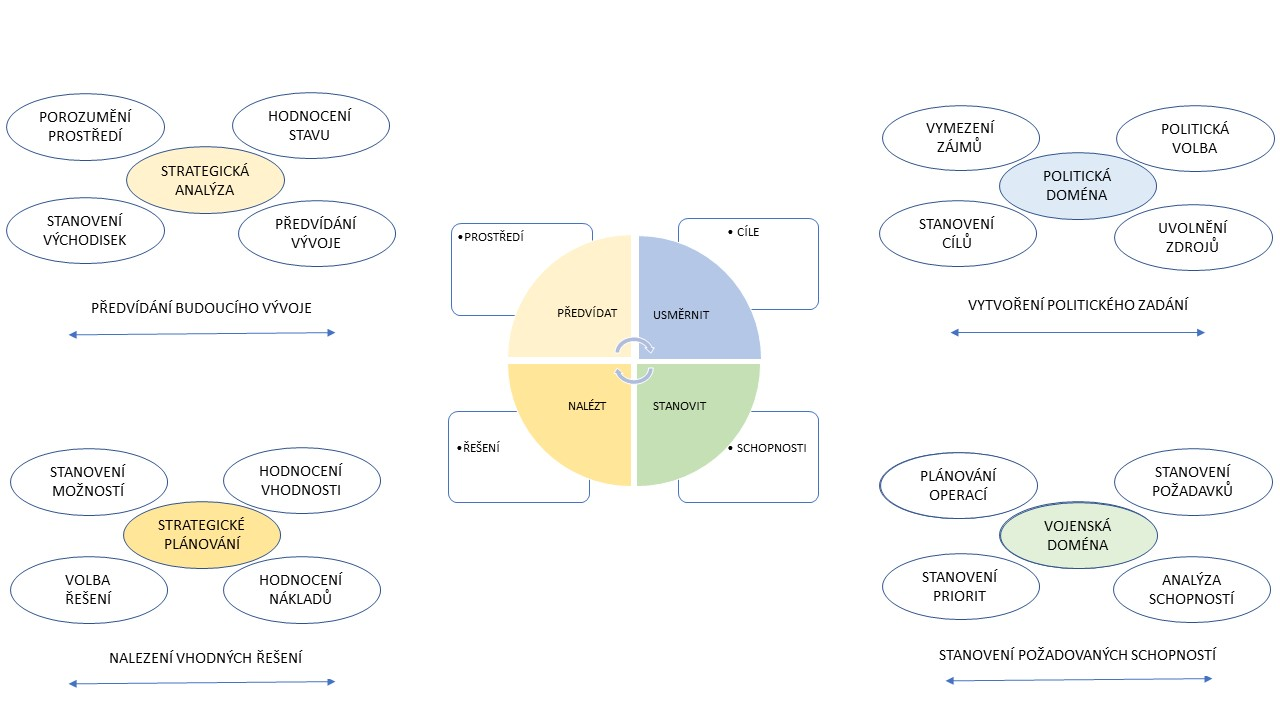 MODEL STRATEGICKÉ ADAPTACE
KDE SE NACHÁZÍME?
Přístupy k tvorbě bezpečnostních a obranných strategií 
s.130 - 146
7
PŘÍSTUPY K HODNOCENÍ STRATEGIE
Měření výkonnosti organizace:
je základním předpokladem pro naplňování strategie (cílů);
zvyšuje atraktivnost plánování u strategického managementu; 
sjednocuje úsilí všech pracovníků;
podněcuje iniciativu (motivuje);
vyvozuje odpovědnost;                                    
umožňuje přijímání korekcí.
CO JE MĚŘITELNÉ,                      JE I ŘÍDITELNÉ.
BALANCED SCORE CARD
Nástroj pro hodnocení výkonnosti organizace.
Umožňuje provázat vizi a cíle organizace s klíčovými ukazateli výkonnosti.
Umožňuje udržet přehled o dopadech realizovaných opatření na organizaci. 
Hodnocení výkonnosti po hlavních funkčních oblastech (finanční, zákaznická, vnitřní procesy, učení a rozvoj organizace).
Vyžaduje jednoduchý ale komplexní sběr dat z IS.
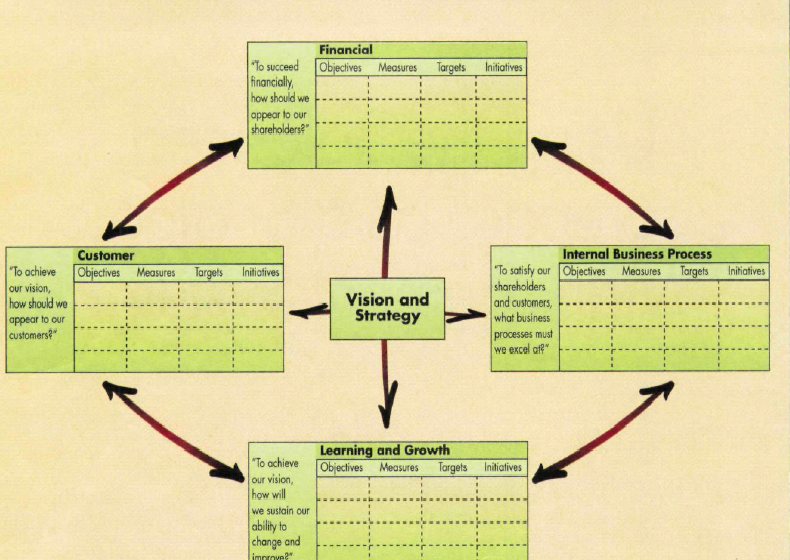 Robert S. Kaplan; David P. Norton
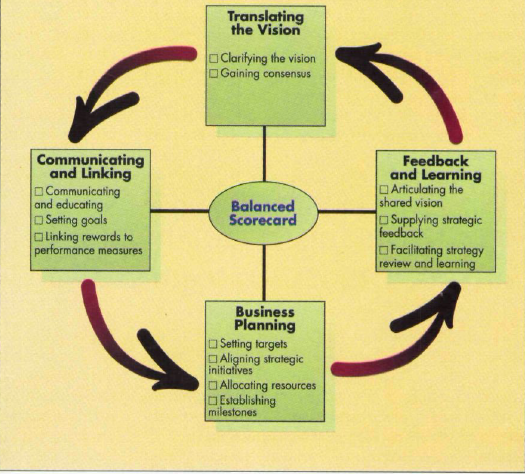 Robert S. Kaplan; David P. Norton
Výstupy
Poslání a vize
Zákazníci
Obrana státu
 Operace
 Závazky
Co činíme pro občany, vládu, spojence,…
Požadavky
Vnitřní procesy - inovace
Efektivnost a hospodárnost, optimalizace
Připravenost
 Schopnosti
 Náklady
Posilování znalostí a kultury
Jakou organizací a znalostmi musím disponovat?
Znalosti
 Hodnoty
 Rozvoj
Zdroje
Cíle a systém jejich hodnocení s využitím (KPIs) poskytuje rámec pro realizaci cílů

Systém hodnocení je využíván pro komunikaci uvnitř organizace, nikoli pouze ke kontrole!
Oblasti zájmu jsou vzájemně provázány!
Jaké zdroje potřebuji k naplnění poslání , vize , strategie a plánů?
Zbraně
 Infrastruktura
 Rozpočet
PŘÍKLAD  - STRATEGICKÁ MAPA
Vycvičenost, připravenost
Přesný popis cílového stavu  - čeho má být dosaženo!
Jak bude hodnoceno naplnění cíle - KPIs
Požadovaná úroveň  - efekt, který má být dosažen.
Hlavní program či projekt k dosažení cíle a efektu.
Vycvičené síly
Zákazníci
Naplnění organizační 
struktury
Target
Initiative
Popis cíle
Způsob měření
(KPIs)
Výcvik jednotek ,
a útvarů
Vnitřní procesy
Vytvořit síly se schopným vedením pro naplnění  ambicí země
Certifikace jednotek a útvarů .
2015 – nad 80%, 70 - 79%, pod 70%
2016 – nad 85%, 75 – 84%, pod 75%
Vytvoření nového výcvikového programu jednotek a útvarů
Vytvoření požadavků
 na výcvik
Zlepšit přípravu personálu
Znalosti a rozvoj
Zajištění nezbytných 
zdrojů
Zdroje
Strategická mapa
Provázaná struktura strategických cílů k naplnění poslání a vize organizace
Provide Relevant and Ready Land and Air
Power Capability to NATO and the EU
Train and Equip Soldiers  
and Grow Leaders
Core Competencies
Mission
“Support Full Spectrum Operations”
Essential and Enduring Capabilities
Sustainable
Support to crisis response
Deployable
Full range of operations
Expeditionary
Interoperable
Stakeholder
“Adapt/Improve Total Armed Forces Capabilities”
“Deploy the Force”
“Train the Force”
“Sustain the Force”
“Build the
Future Force”
Train the Force
Man the Force
Internal Process
Organize the Force
Equip the Force
Move  the Force
Develop logistics
Train niche 
capabilities
Develop Concepts, Doctrine and Tactics
Improve deployment processes
Develop Force Development Process
Improve Armaments and Acquisition Process
“Adapt the Institutions that support the Armed Forces”
Learning & Growth
“Sustain Right All Volunteer Force”
People
Leader Training and Leader Development
Competitive Standard of Living
Pride and Sense of Belonging
Personal
Enrichment
Opportunity for Service
Secure Resources
Secure Resources
People, Dollars, Infrastructure, Installations, Institutions(I3) and Time
Resources
PŘÍSTUPY K VIZUALIZACI STRATEGIE
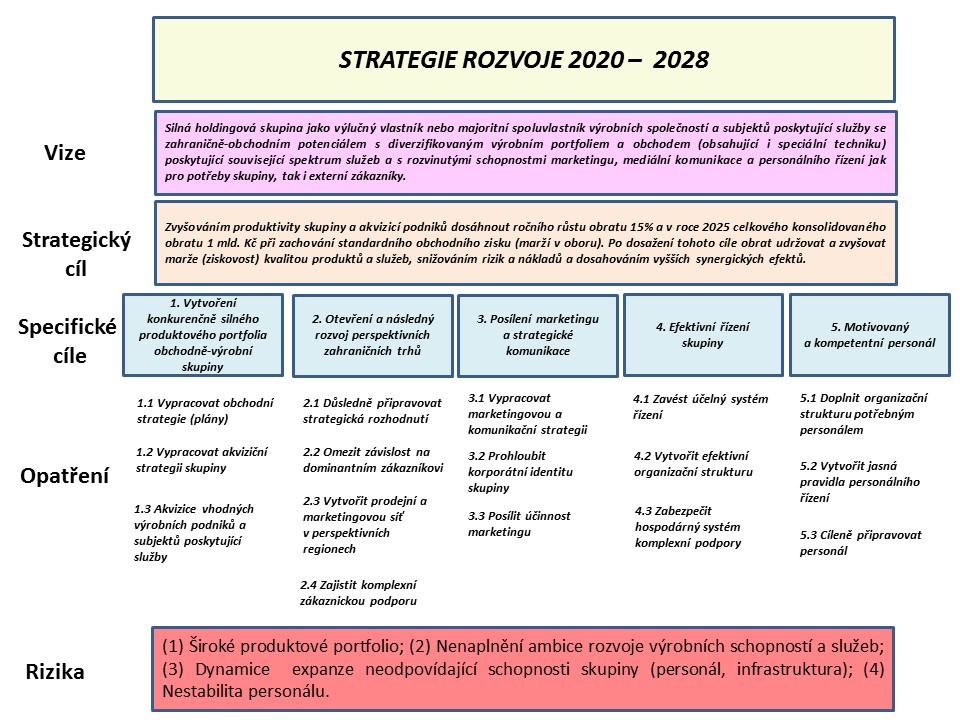 ZÁVĚR
ZÁVÉR
MĚŘENÍ VÝKONOSTI VYTVÁŘÍ PŘEDPOKLAD PRO ÚSPĚŠNOU REALIZACI STRATEGIE
VIZUALIZACE STRATEGIE POSKYTUJE KOMPLEXNÍ POHLED NA  VIZI, POSLÁNÍ, CÍLE A ZPŮSOB JEJICH DOSAŽENÍ
ÚKOLY 
Dokončit a odevzdat případové studie dle zadání (15.12.) 
Připravit se ke zkoušce (odpovědníky zřízeny, 5 termínů, vždy v čase přednášek)
P

R

O

C

E

S
P

R

O

J

E

K

T